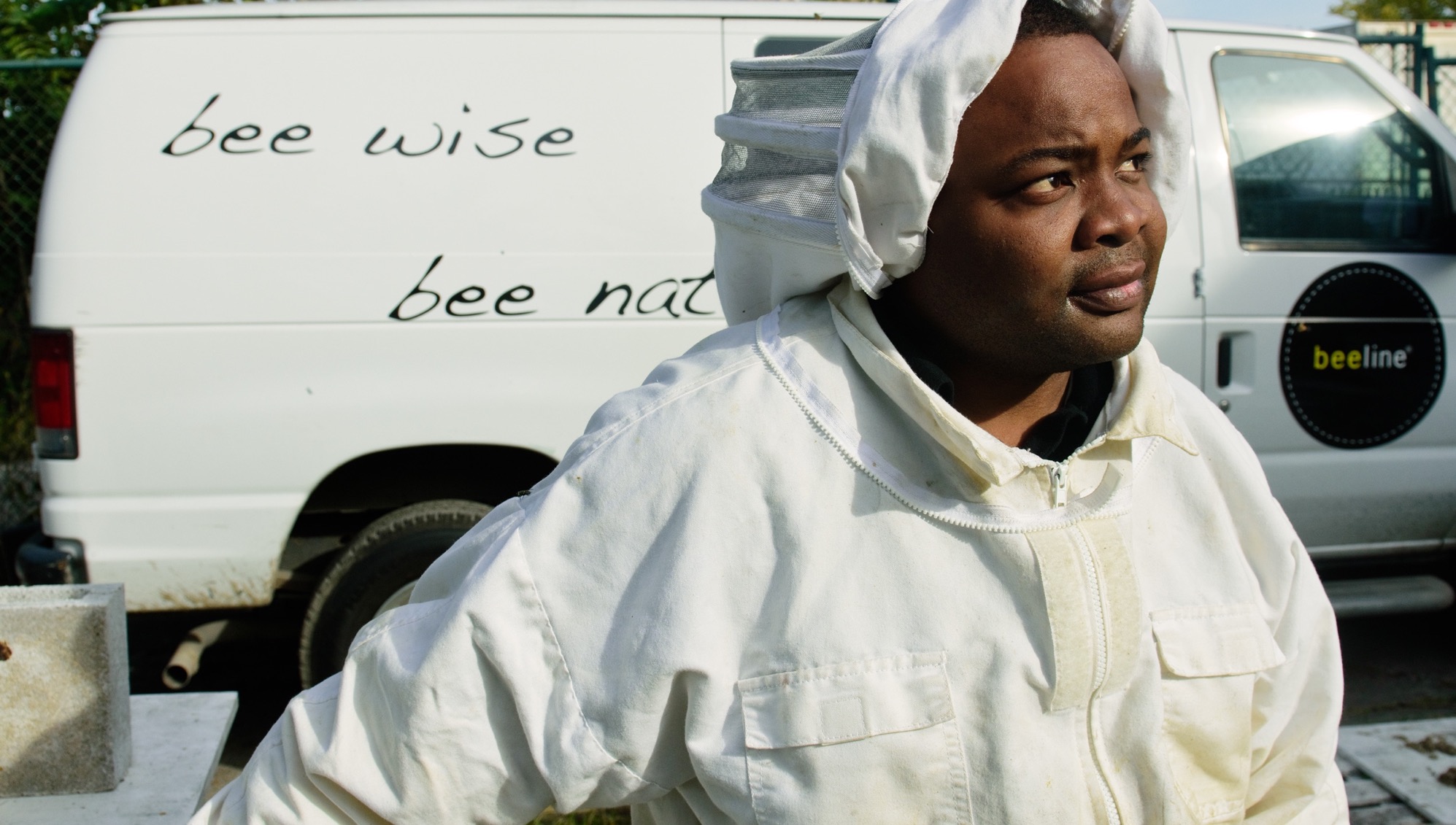 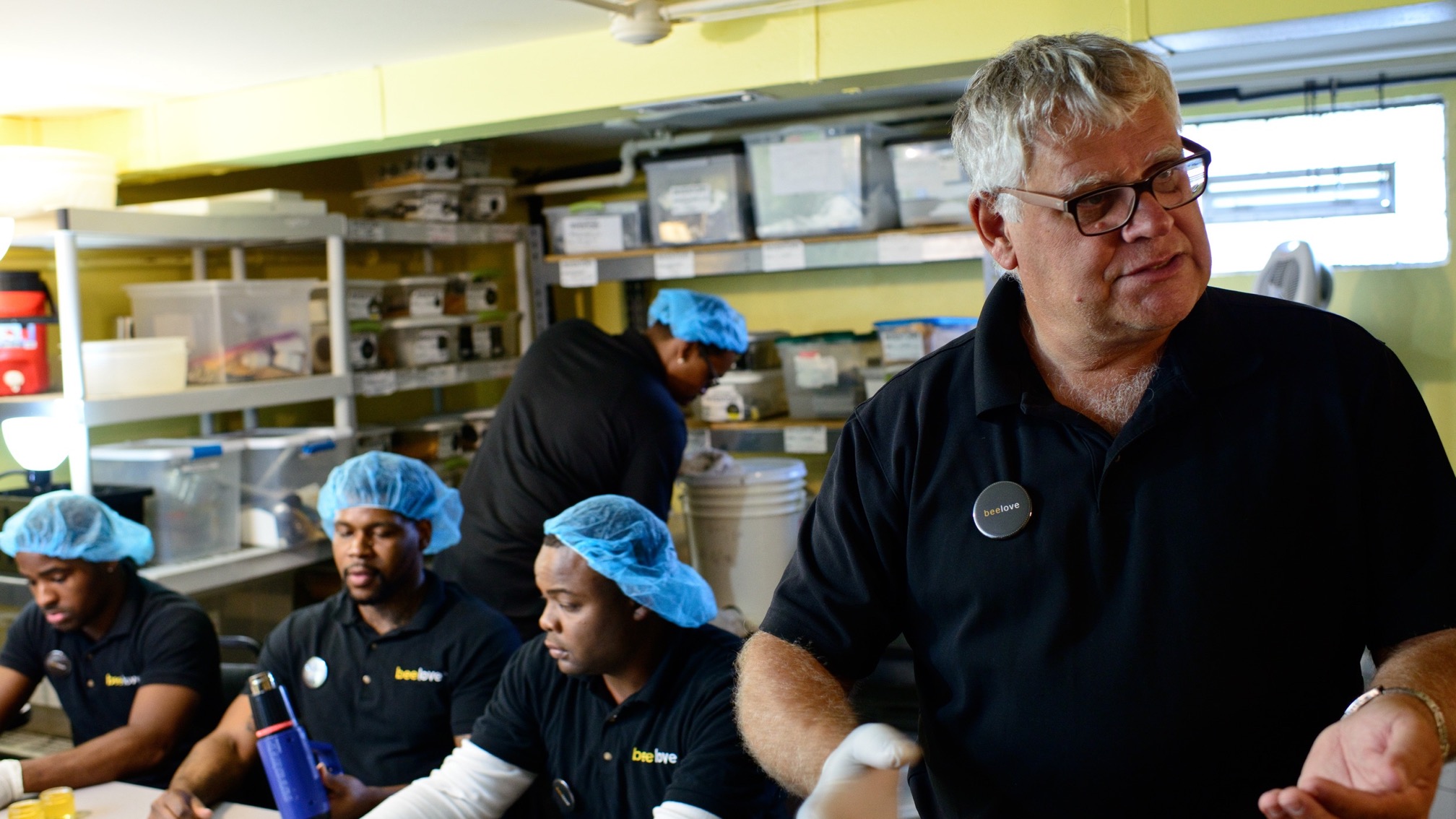 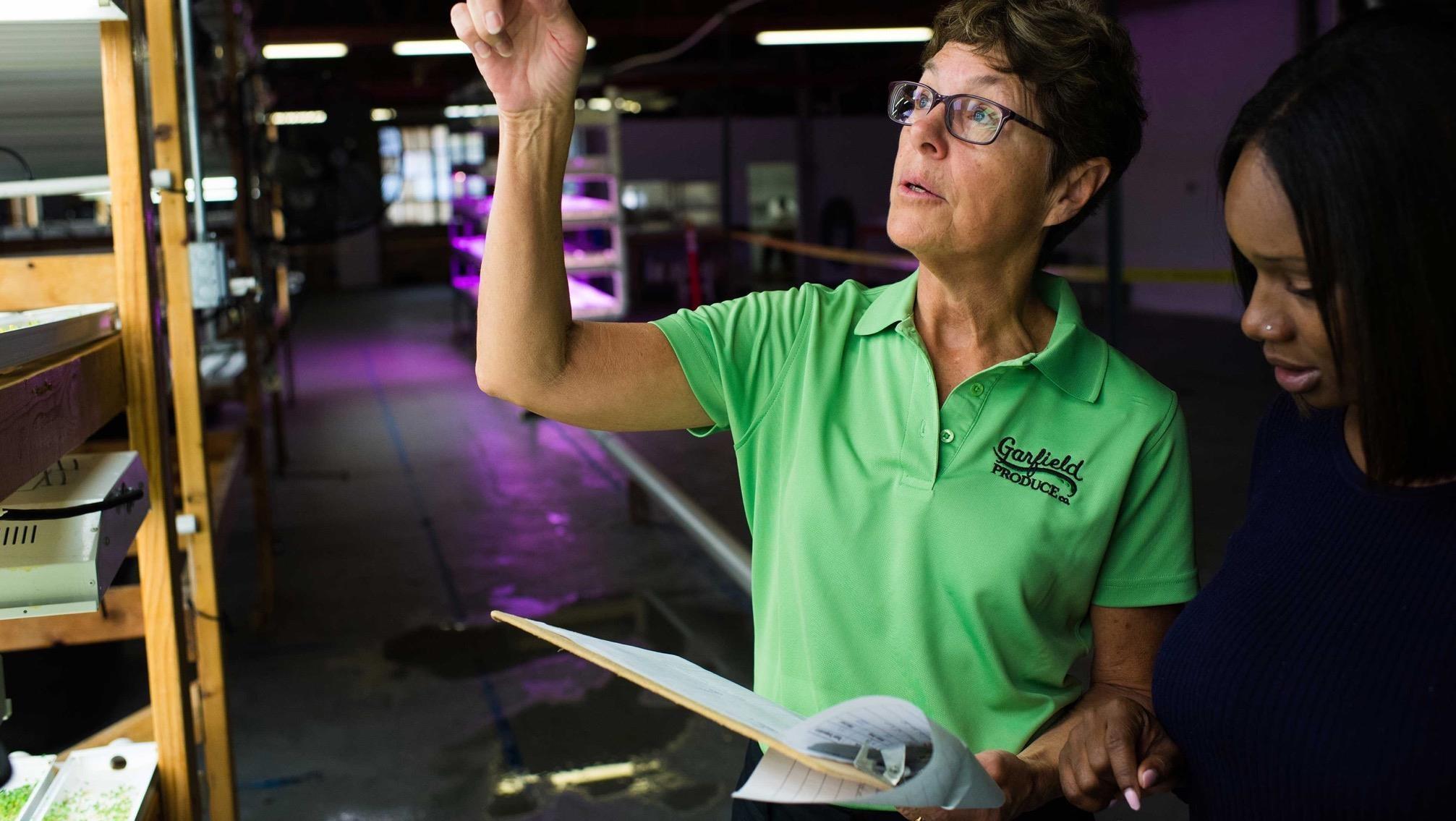 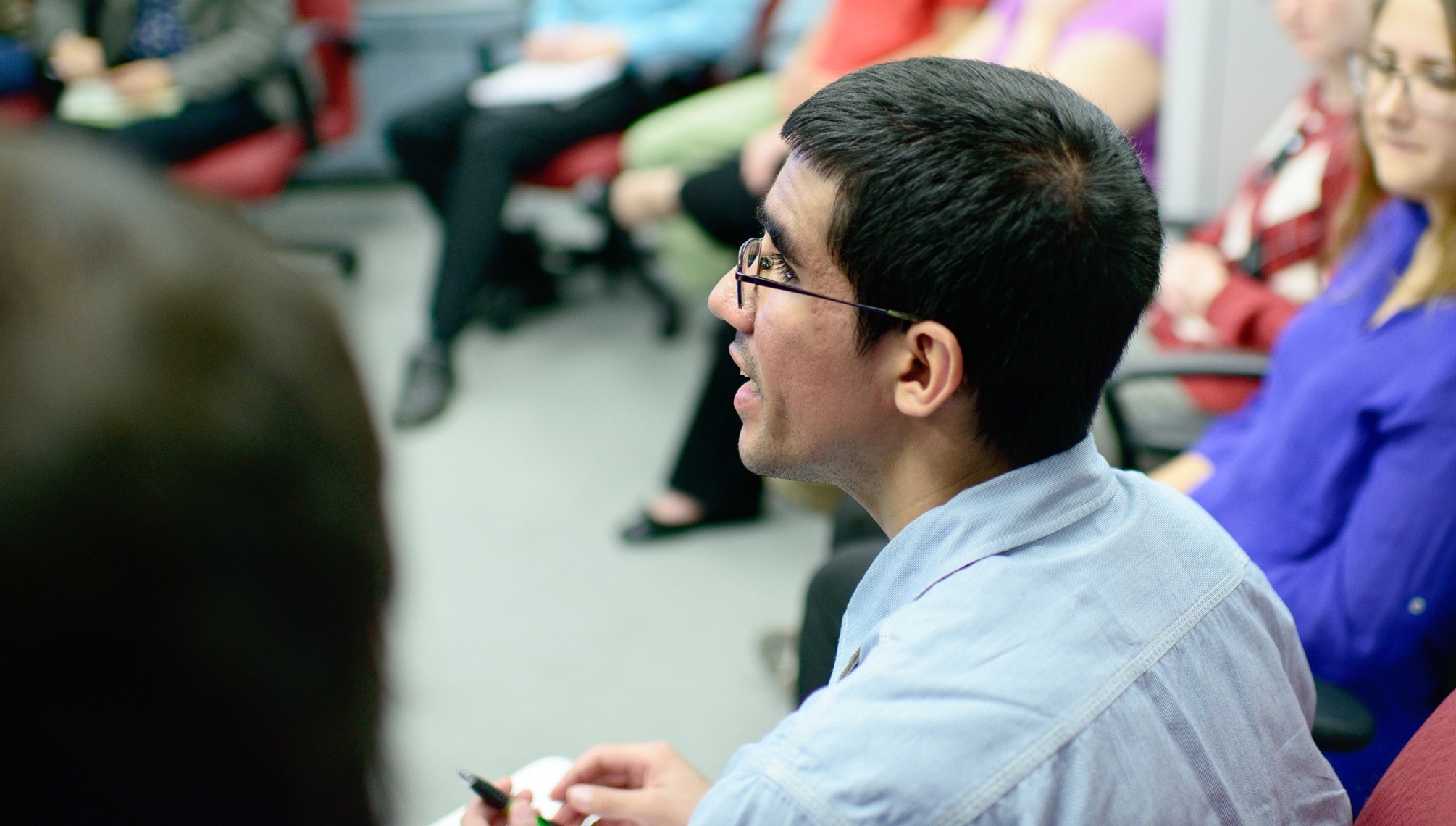 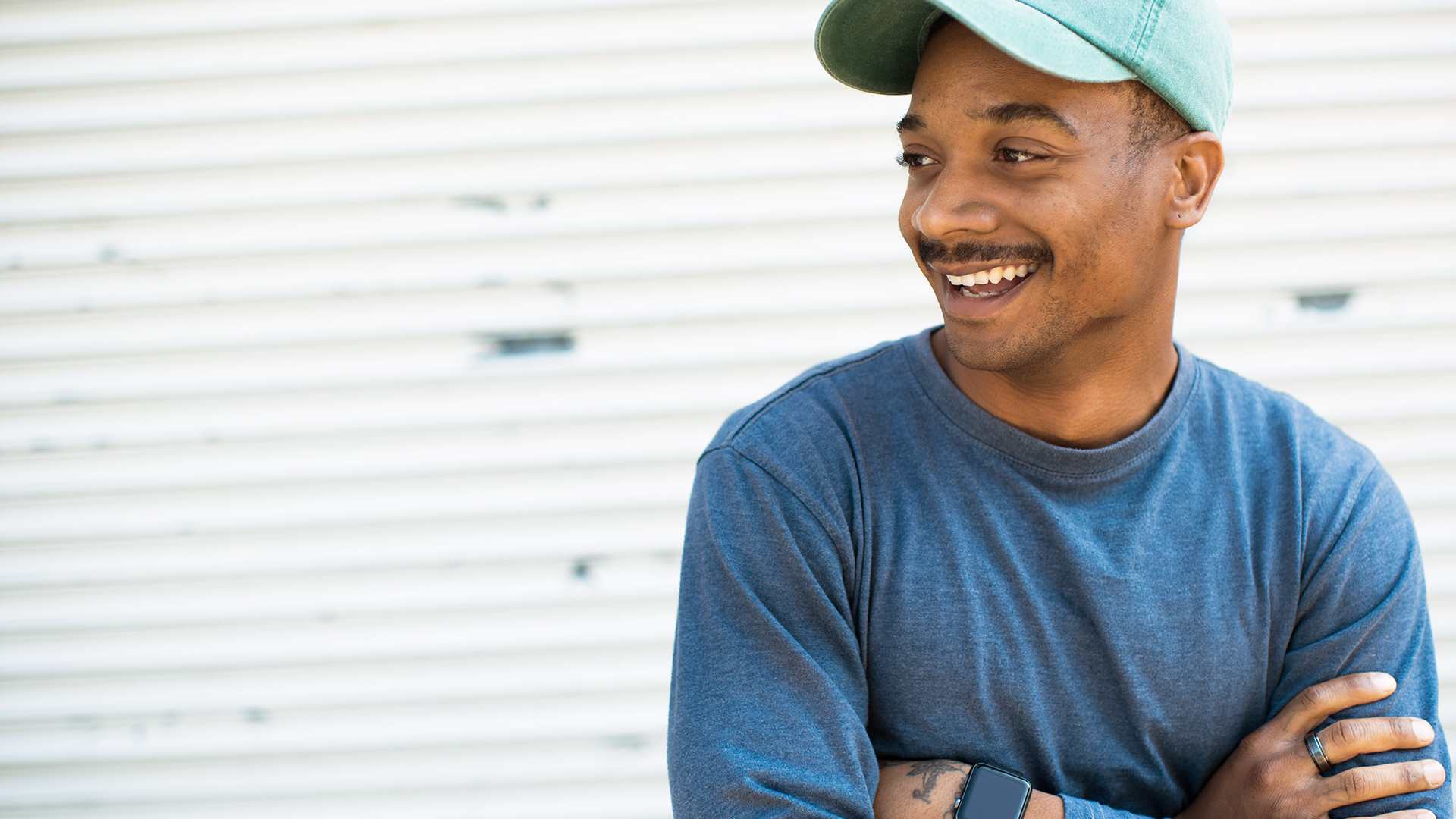 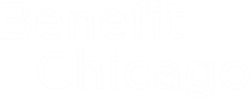 The Challenge of Impact Investing
@BenefitChicago
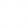 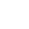 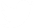 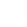 What is Impact Investing?
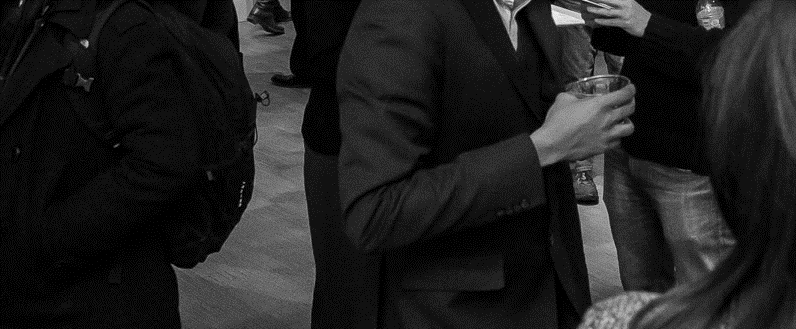 Impact investments aim to generate specific beneficial social outcomes in addition to financial gain.
Why now?
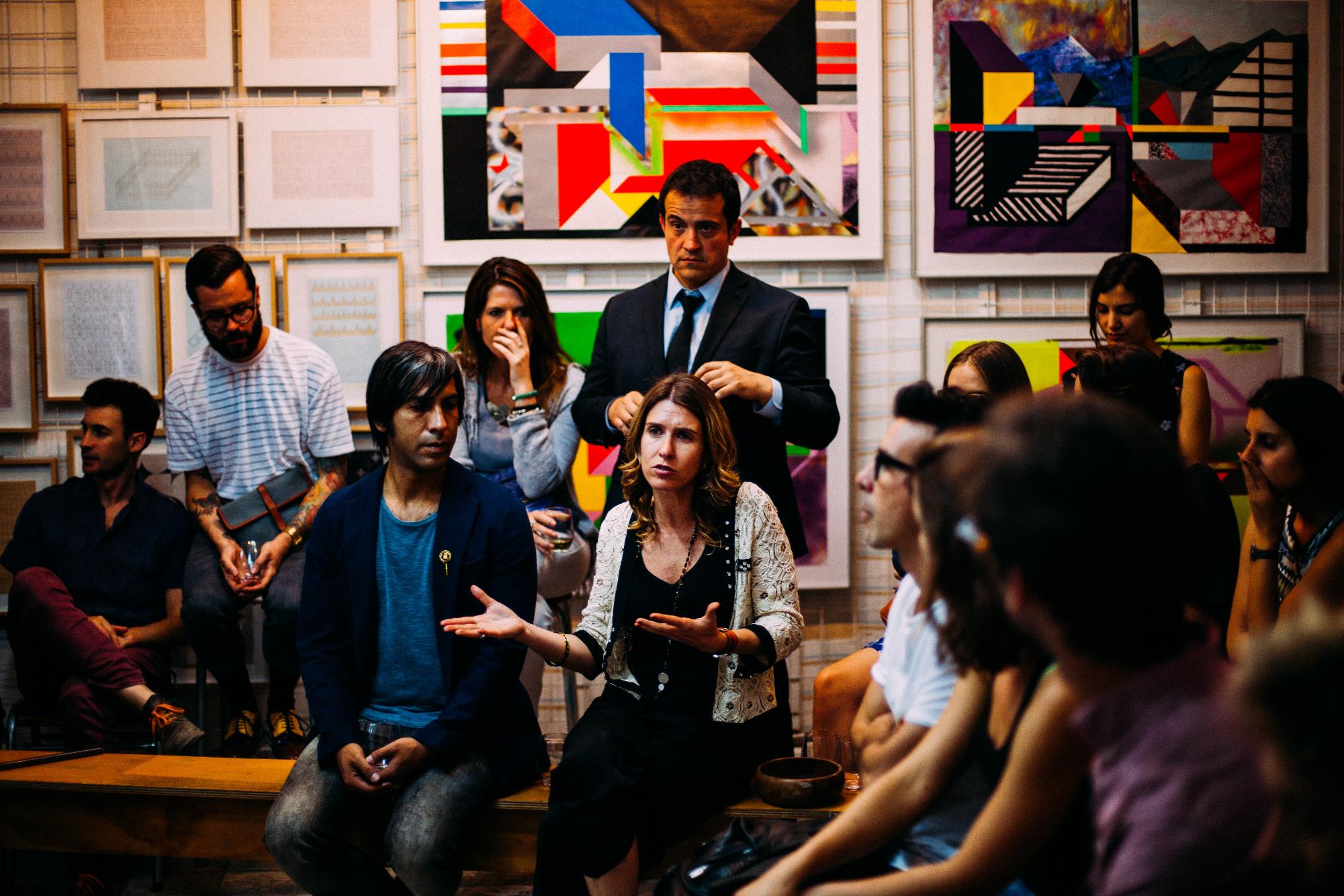 The way things change has changed.
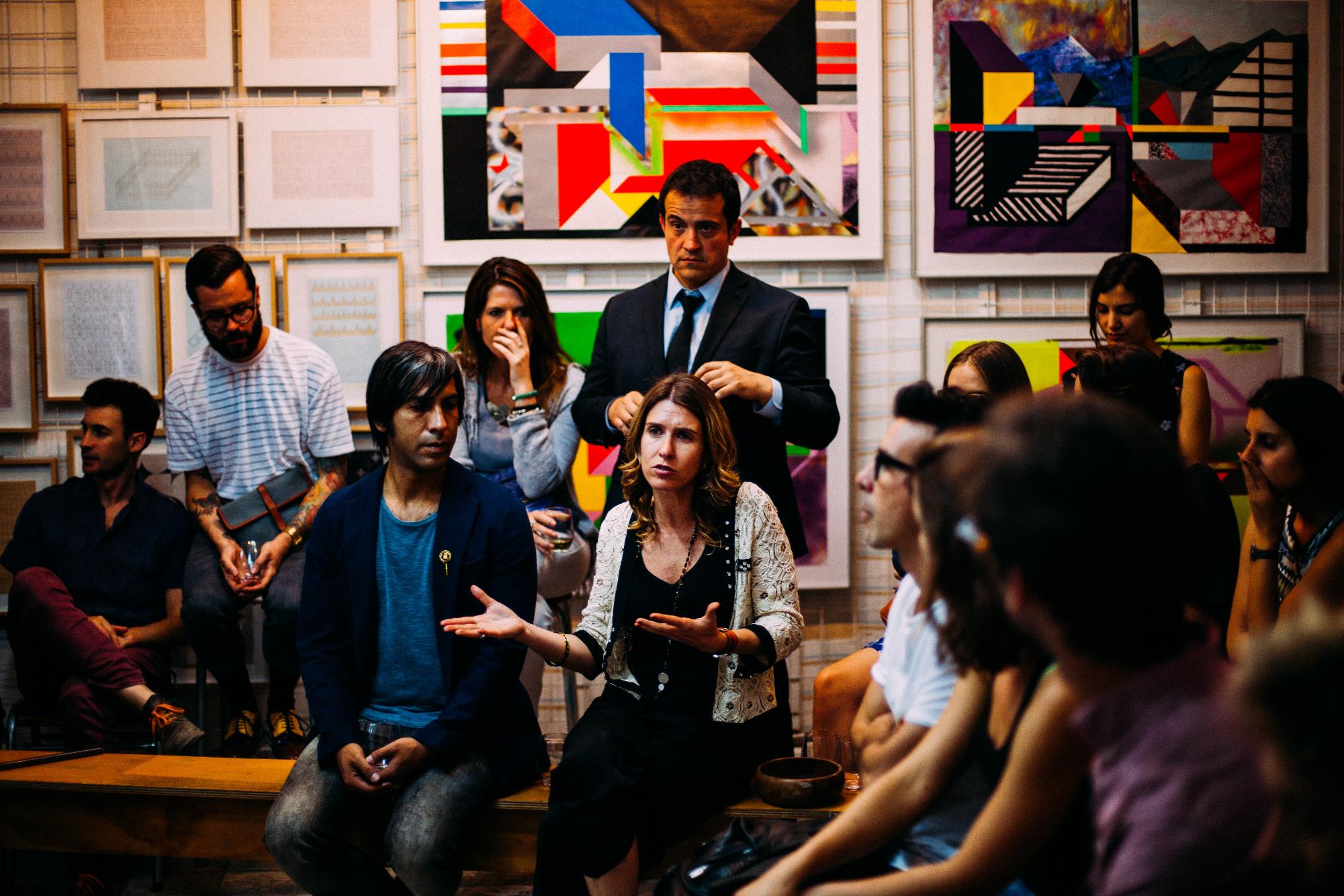 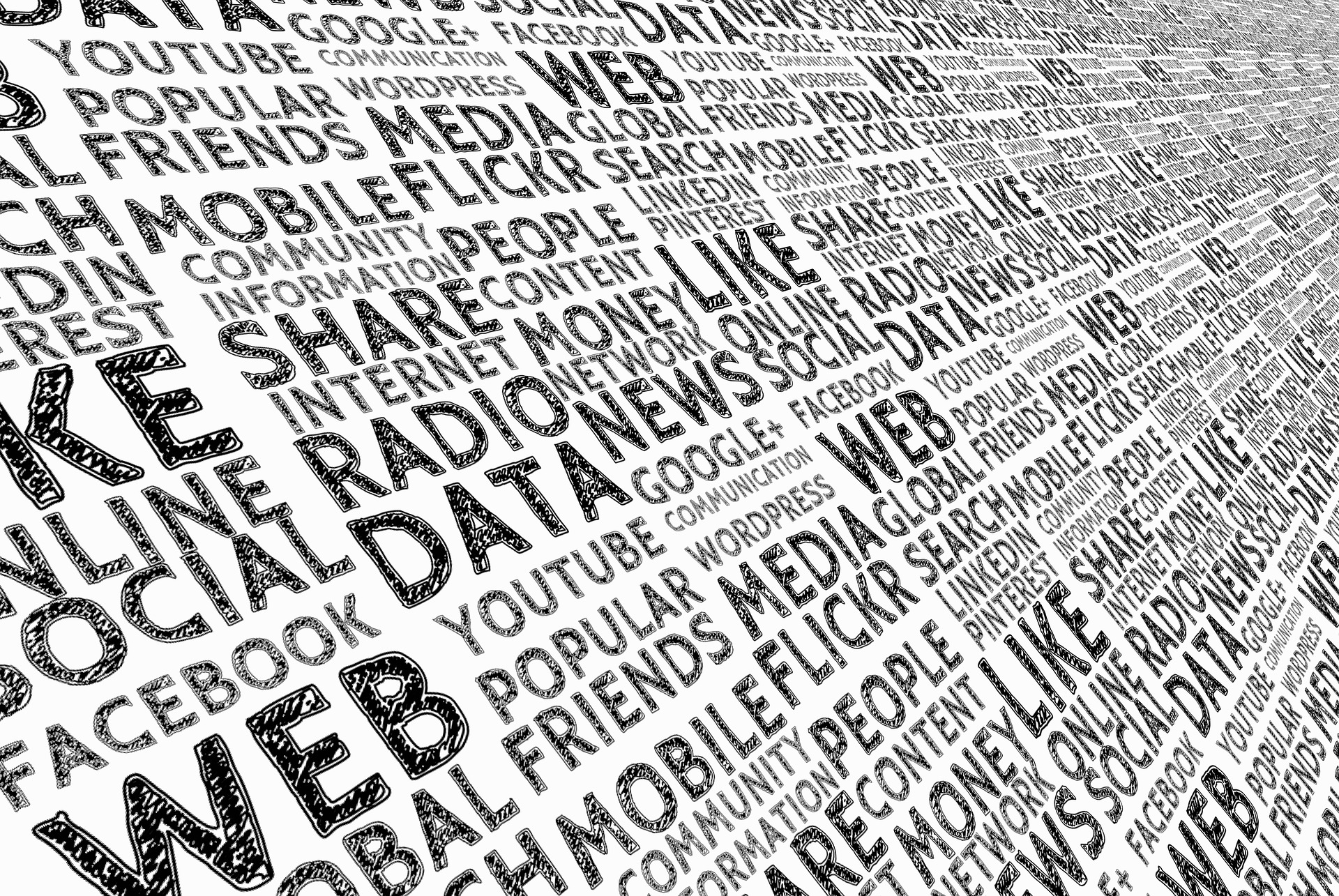 Information is everywhere
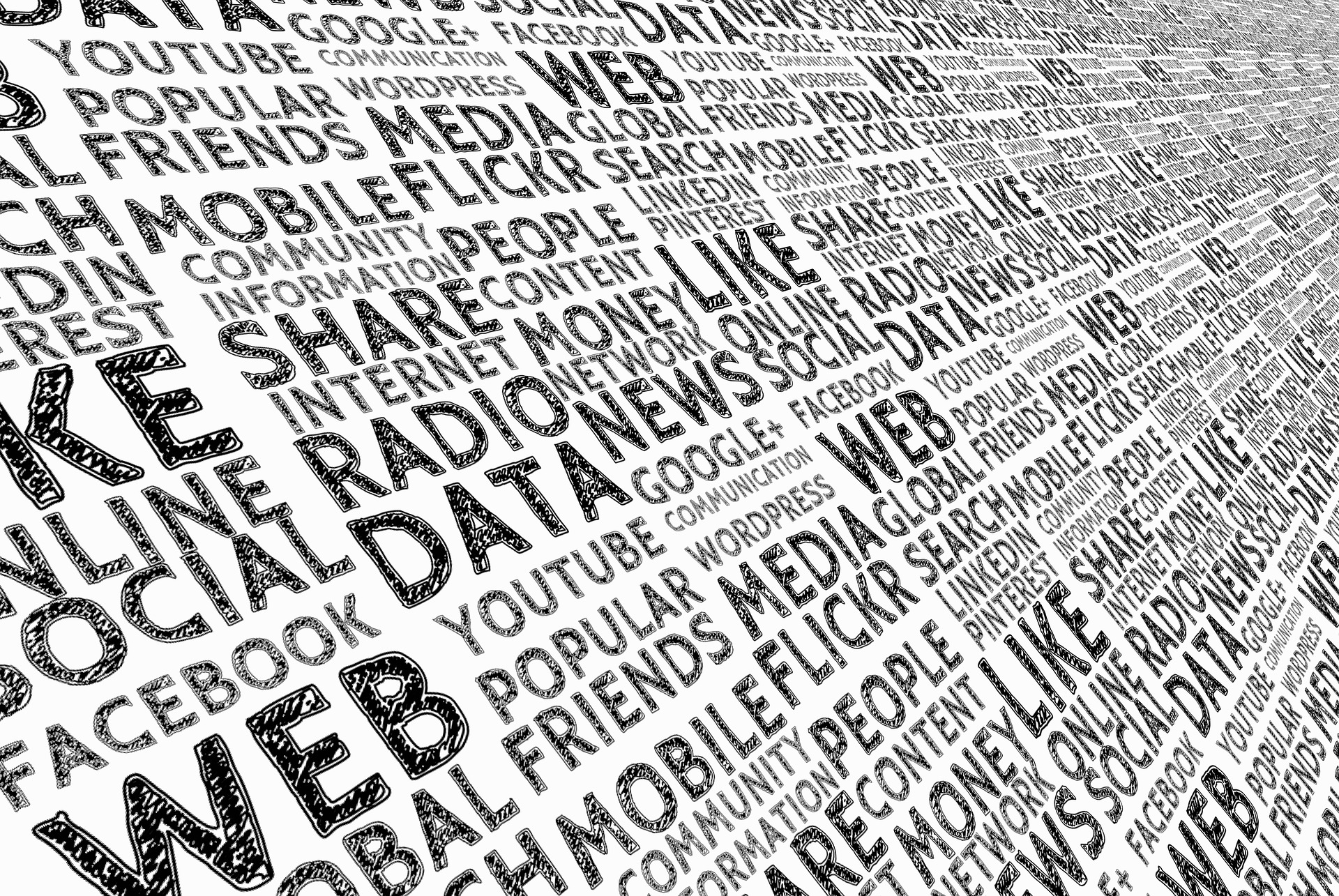 [Speaker Notes: We’re demanding more of the companies we do business with – people are conscious, and are economically motivated by engagement.]
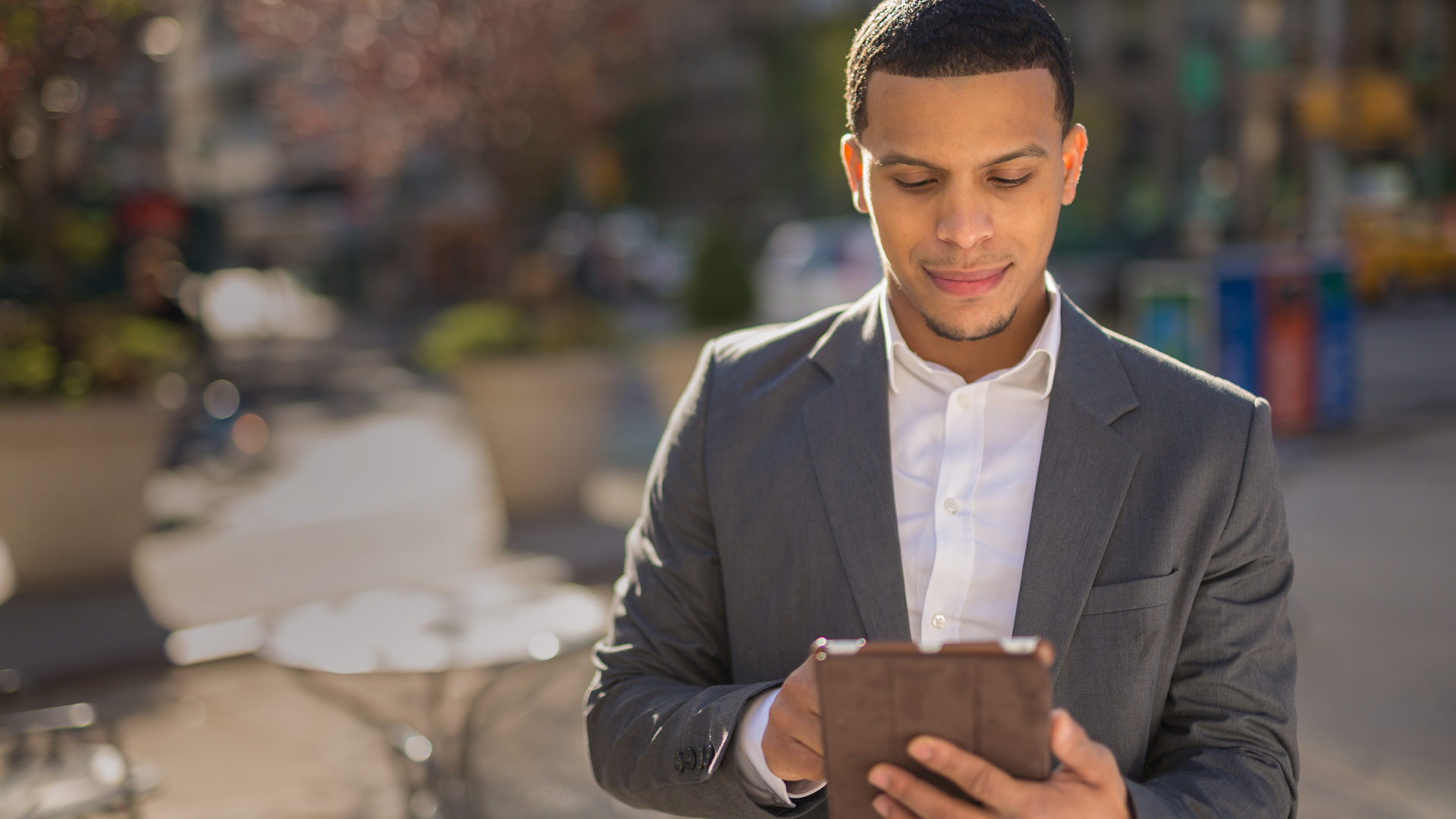 It’s a virtual world
[Speaker Notes: Communities are less confined to or defined by place
Technology allows us to build relationships and engage others through networking and fluid communication.]
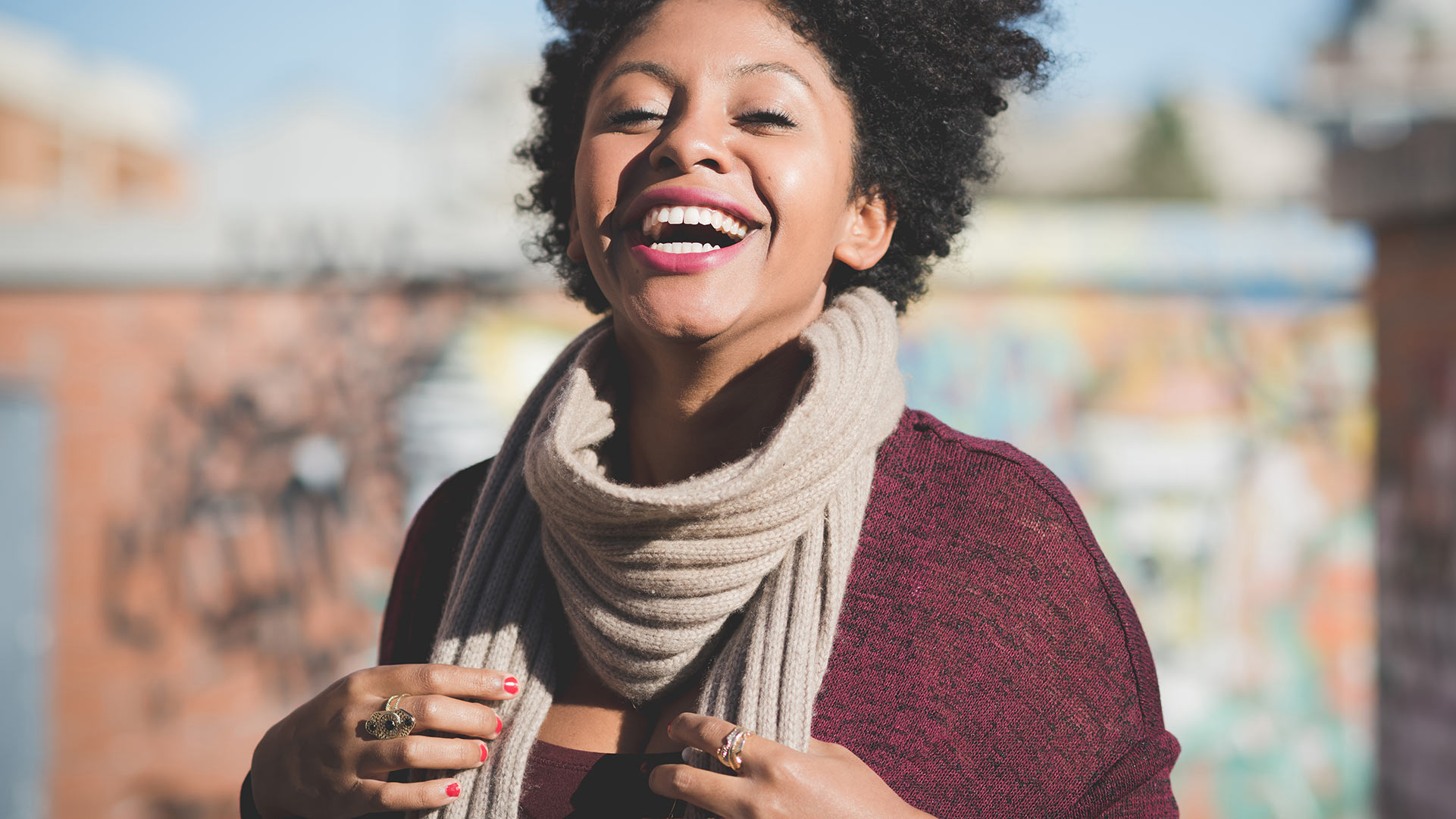 Demographics are changing
[Speaker Notes: Led by millennials and women – the next generation is not willing to wait for change or in line for their turn.]
There is significant lack of capital across the areas that need it most.
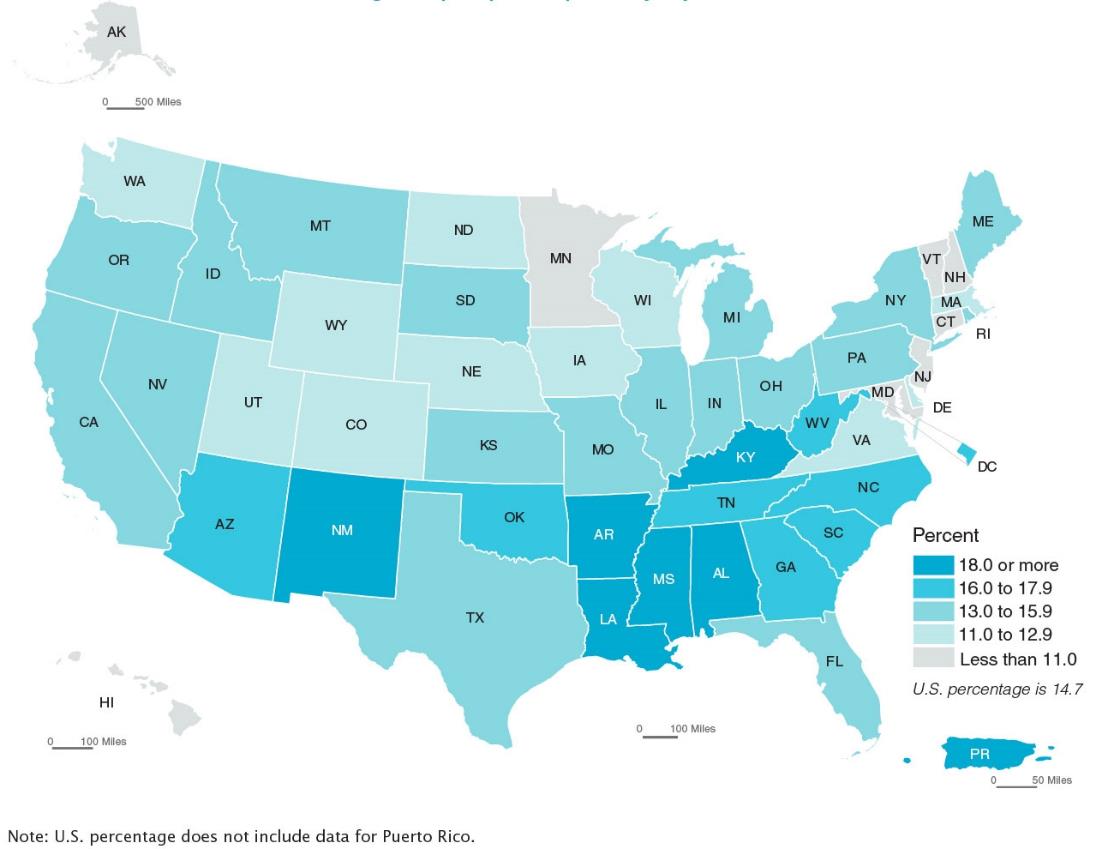 Areas of persistent poverty have a need for capital
More than 14% of the U.S. population has been living in poverty
Source: U.S. Census Bureau, 2015 American Community Survey
Many of these areas are rich with intellectual capital, 
social capital, and 
investor capacity.
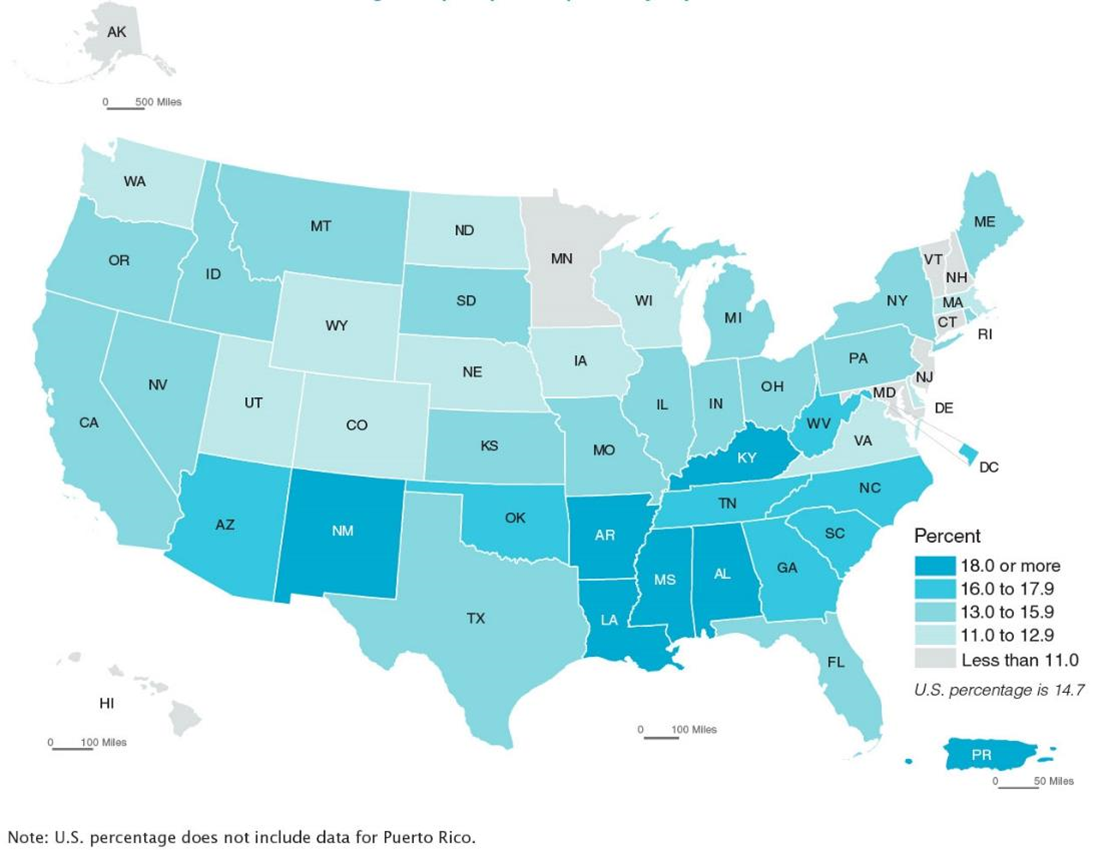 We need to bridge the gap 
between the areas of poverty and capital





Source: U.S. Census Bureau, 2015 American Community Survey
Chicago Capital Landscape
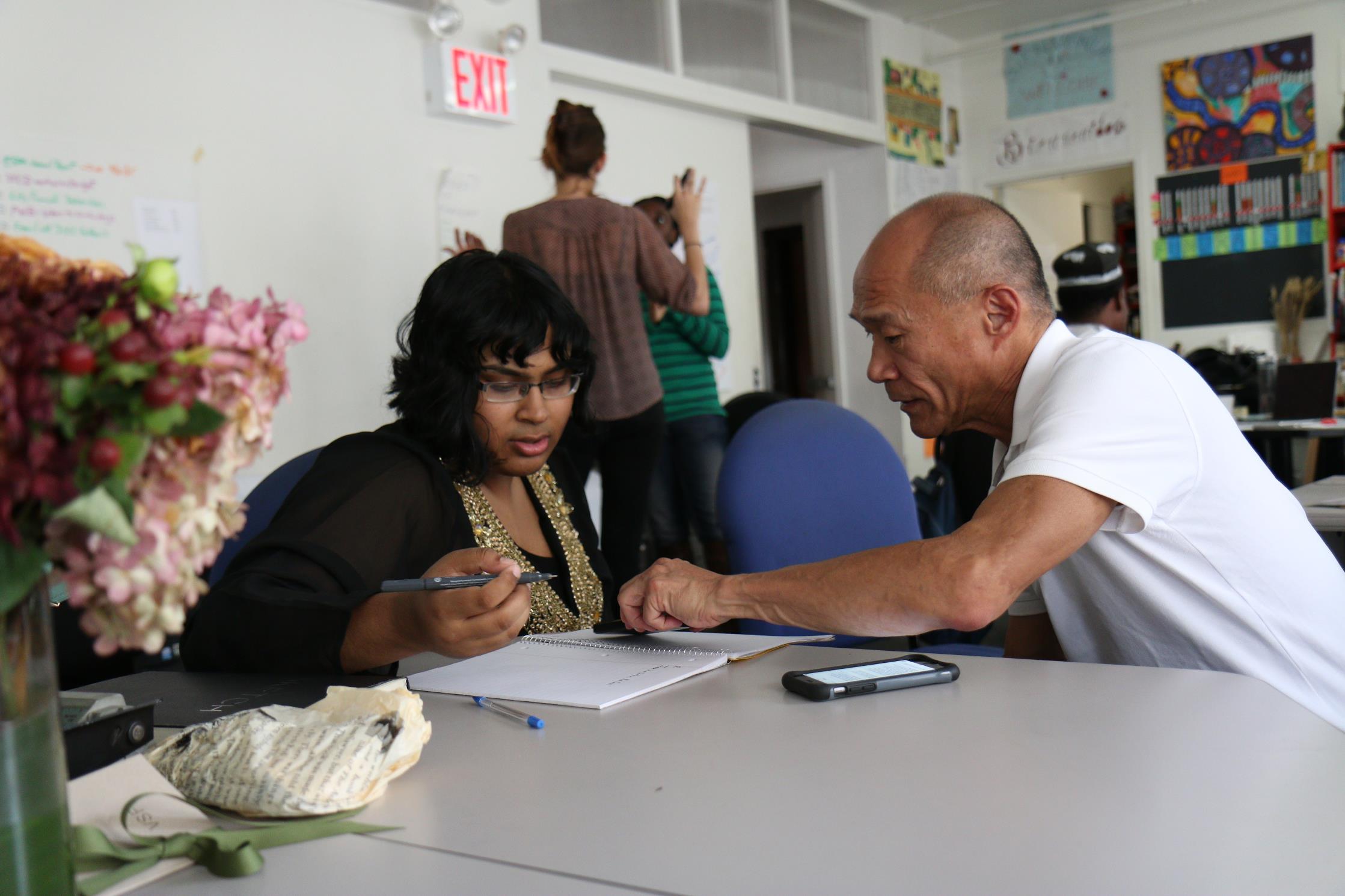 Shared Opportunities
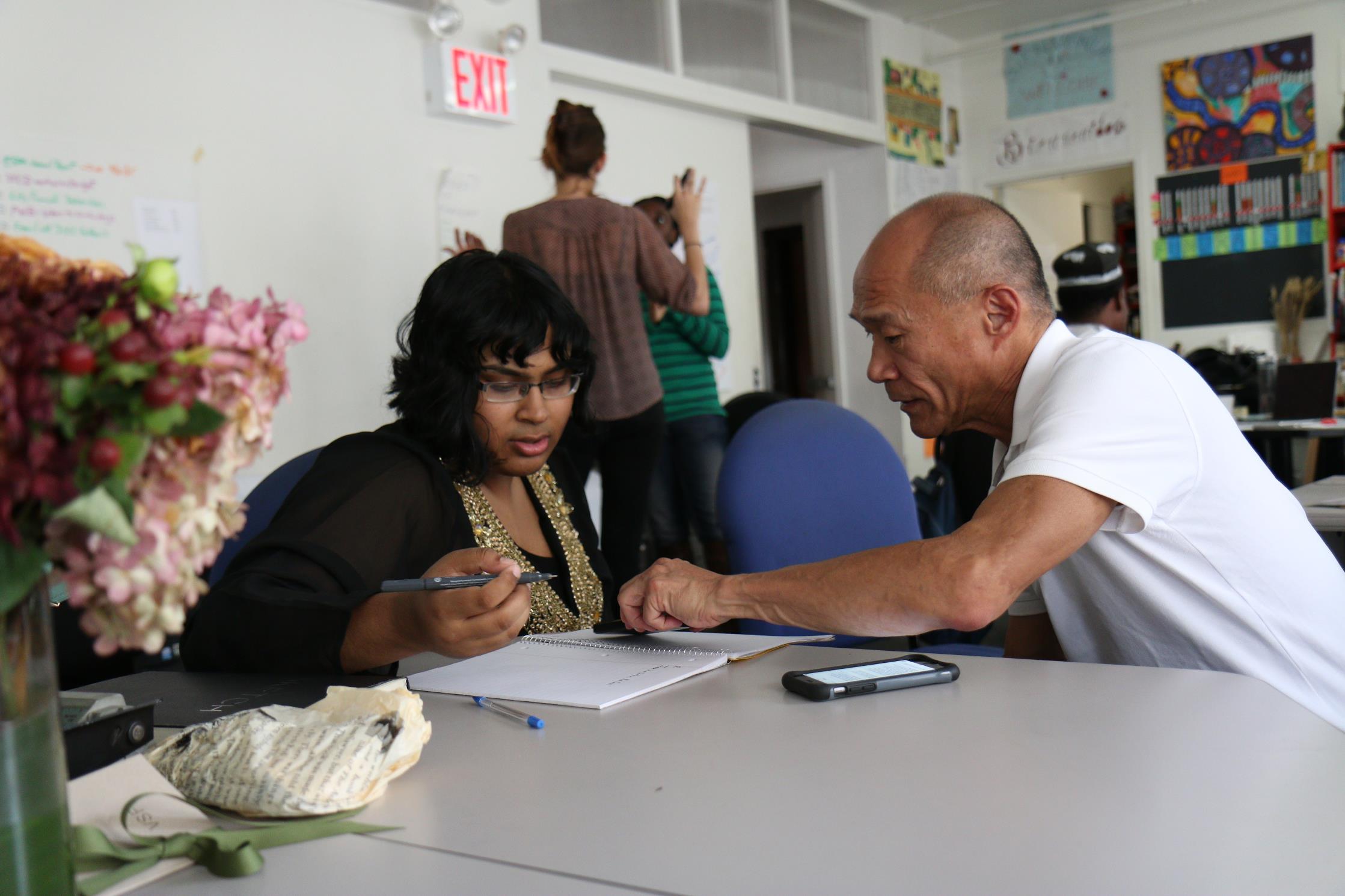 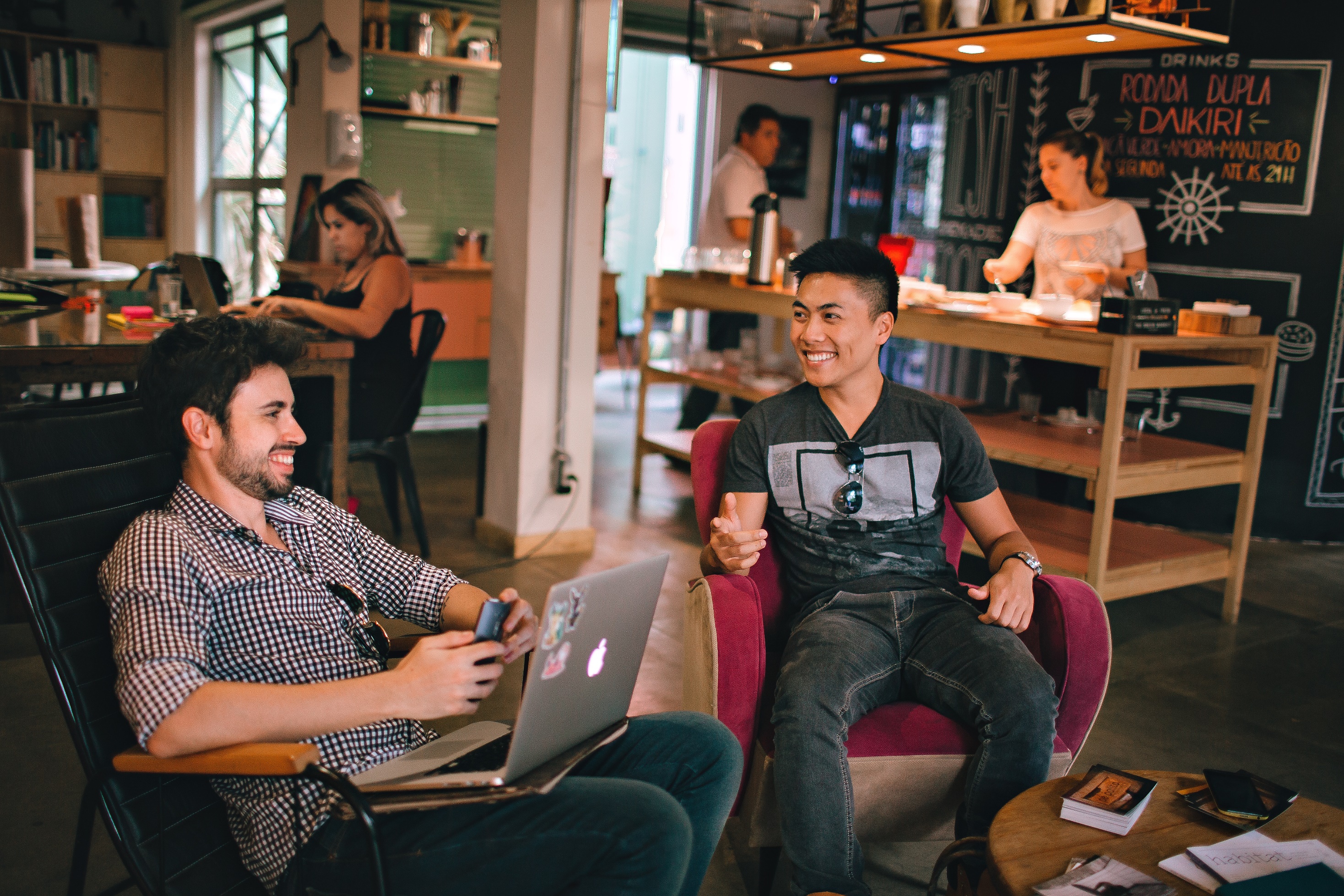 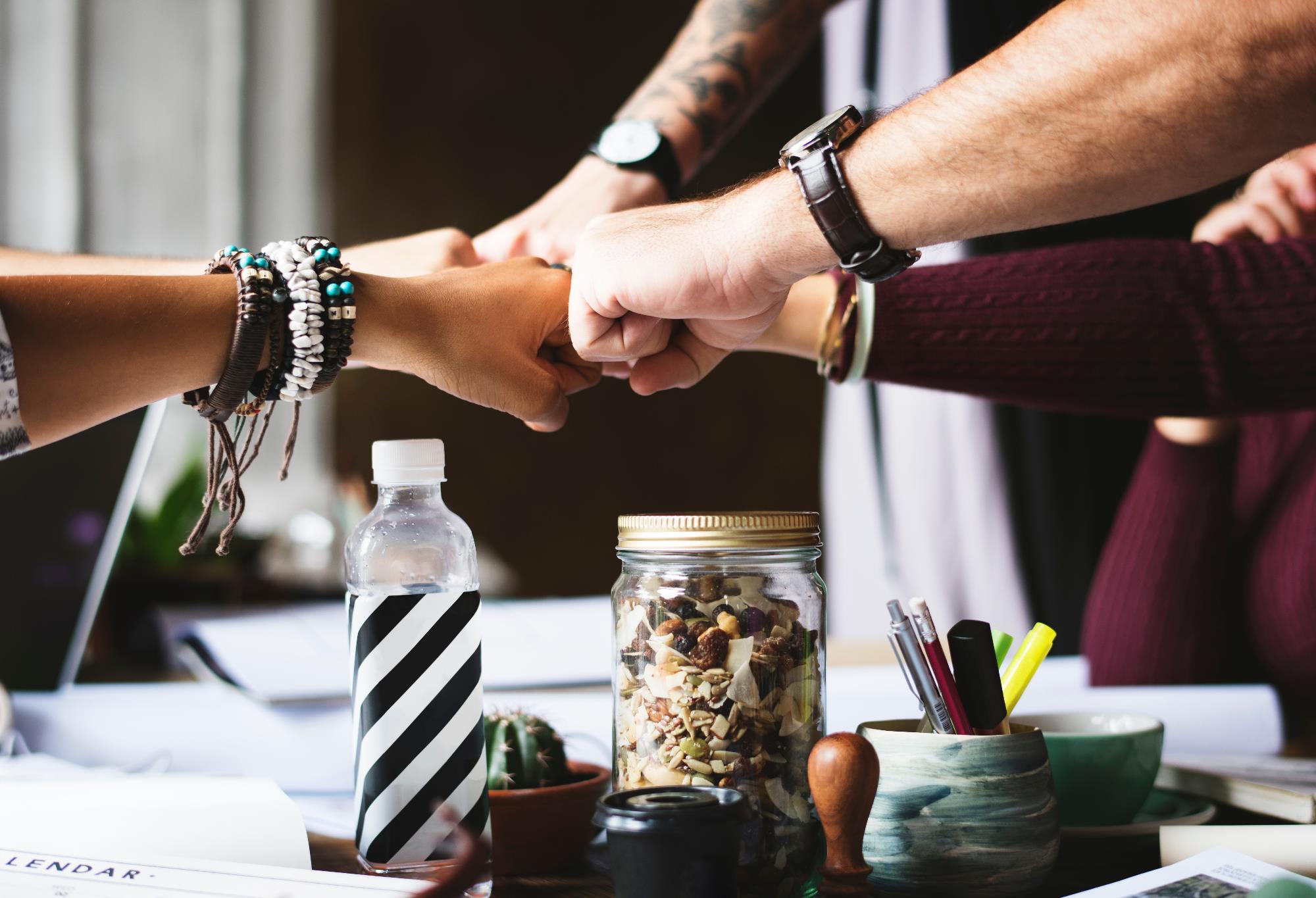 [Speaker Notes: Led by millennials and women – the next generation is not willing to wait for change or in line for their turn.]
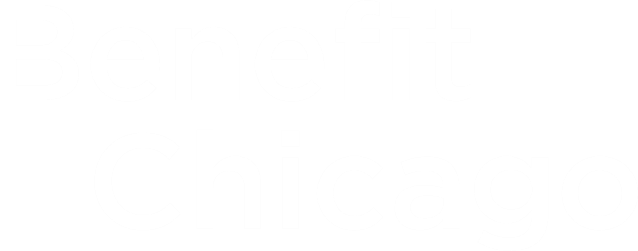 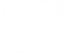 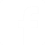 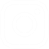 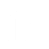 @WilliamWTowns @BenefitChicago
info@BenefitChicago.org
Mark your calendars for the next…
Impact Investing 
Community of Practice Call 
Thursday, June 7th
5 pm Pacific
Look for registration e-mail soon!
STRETCH  |  CONNECTION  |  EQUITY  |  ACCOUNTABILITY